تاریخچه رشته فوق تخصصی
غدد درون ریز و متابولیسم در ایران

دکتر فریدون عزیزی

رئیس هیات مدیره انجمن متخصصین 
غدد درون ریز و متابولیسم ایران

آبان 1400
تاریخچه رشته فوق تخصصی 
غدد درون ریز و متابولیسم
سابقه تشخیص و درمان بیماری های غدد درون ریز و متابولیسم در ایران
تا قبل از 1320، تشخيص بيماري‌هاي غدد درون‌ريز و متابوليسم تنها بر اساس مشاهدات باليني بود. از دهه 20 تا 60 قرن حاضر، تعداد معدودي از آزمون‌هاي آندوكرين، به ويژه در بيمارستان‌هاي دانشگاهي رواج يافت. انستيتو غدد درون‌ريز و متابوليسم توسط وزارت بهداري در دهه 40 تاسيس شد و تسهيلات جديدتري براي انجام تست‌هاي آندوكرين در اختيار گرفت. آزمايشگاه‌هاي دانشگاه‌ها در تهران، شيراز و برخي شهرها تست‌هاي روتين آندوكرين را به تدريج در اختيار اساتيد قرار دادند. تا قبل از انقلاب شكوهمند اسلامي، تنها يك غربالگري محدود كشوري براي گواتر توسط انستيتو تغذيه وابسته به وزارت بهداري وقت انجام گرفت.
تاریخچه رشته فوق تخصصی 
غدد درون ریز و متابولیسم
قبل از پیروزی انقلاب اسلامی
در دو دهه اول قرن 14 هجري شمسي، رشته‌هاي فوق تخصصي در كشور وجود نداشتند، بين سال‌هاي 1330 و 1350 به تدريج تعدادي از  متخصصين و فوق تخصص‌ها در زير رشته‌هاي (subspeciality) طب داخلي كه از كشورهاي اروپايي و آمريكا فارغ‌التحصيل شده بودند به ايران برگشتند و در بخش‌هاي داخلي دانشكده‌هاي پزشكي به آموزش پرداختند. به تـــدريج در بعضــي از بخـــش‌هاي داخلــي تخت‌هاي ويژه‌اي براي برخي از بيماري‌هاي فوق تخصصي اختصاص داده شد. 
به عنوان مثال از دهه 40 به بعد در بخش طبي 1 بيمارستان امام خميني (ره) كه در آن زمان بيمارستان پهلوي ناميده مي‌شد، مرحوم دكتر صادق پيروز عزيزي بعضي از اطاق‌هاي بخش را به برخي رشته‌هاي فوق تخصصي اختصاص داده بود و اطاق مربوط به بيماران آندوكرين به عهده دكتر حكيميان بود. در سال های 1340 تا 1350 براي اولين بار كتاب غدد مترشحه توسط دكتر نعمت‌الهي تدوين و پس از چند سال كتاب جديدي توسط دكتر دولت‌آبادي تدوين شد.
تاریخچه رشته فوق تخصصی 
غدد درون ریز و متابولیسم
متخصصین غدد درون ریز قبل از انقلاب
قبل از پيروزي شكوهمند انقلاب اسلامي تعداد اندكي از متخصصين غدد درون‌ريز عمدتاً در سه شهر تهران و شيراز و مشهد به طبابت و آموزش اين رشته اشتغال داشتند كه 12 نفر آن‌ها دوره‌هاي فوق تخصصي را پس از تخصص داخلي (10 نفر) و يا تخصص كودكان (2 نفر) در كشورهاي آمريكا و كانادا طي كرده بودند و حدود 5 نفر نيز دوره‌هاي تخصصي غدد را در كشورهاي اروپايي گذرانده بودند.
تاریخچه رشته فوق تخصصی 
غدد درون ریز و متابولیسم
آموزش غدد درون ریز در بیمارستان ها
اساتيد معظم اين رشته كه در دانشگاه‌ها حضور داشتند پايه‌گذار آموزش اين رشته در سطح پزشكان عمومي، متخصصين داخلي و كودكان بودند و تعدادي از متخصصين داخلي و كودكان 6 ماه تا يك سال را در خدمت آنان آموزش مي‌ديدند. برخي از اين افراد با علاقه وافر و كوشش زياد عهده‌دار امور درماني و آموزشي رشته غدد درون‌ريز در دانشگاه‌هاي كشور شدند و بعدها به اخذ تاييديه فوق تخصصي نايل شدند.
تاریخچه رشته فوق تخصصی 
غدد درون ریز و متابولیسم
آموزش غدد درون ریز در دانشگاه ها
در دهه 50 هجري شمسي در دانشكده پزشكي دانشگاه تهران دستياران بيماري‌هاي داخلي مي‌توانستند 18 ماه آخر دوره چهار ساله خود را در يكي از بخش‌هاي فوق تخصصي بگذرانند. بنابراين آموزش فوق تخصصي به دستياران بيماري‌هاي داخلي در دو مركز دانشگاهي وليعصر (عج) كنوني و دكتر شريعتي كنوني به ترتيب توسط دكتر علي محمد صفا و دكتر وهاب فطوره‌چي آغاز گرديد كه تا زمان حضور آن‌ها در كشور، اوايل دهه 60، ادامه داشت.
تاریخچه رشته فوق تخصصی 
غدد درون ریز و متابولیسم
اولین دوره آموزش فوق تخصصی غدد درون ریز و متابولیسم
در سال 1364 براي نخستين بار، آيين‌نامه تاسيس دوره‌هاي فوق تخصصي در كشور ما به تصويب رسيد و در رشته فوق تخصصي غدد درون‌ريز دو نفر (آقايان دكتر علي‌اصغر ميرسعيد قاضي و دكتر حبيب‌ا... مصطفوي) در بيمارستان طالقاني، دانشگاه شهيد بهشتي دستياري فوق تخصصي اين رشته را آغاز كردند. اولين امتحان گواهينامه (بورد) فوق تخصصي غدد در سال 1366 برگزار شد. دكتر ميرسعيد قاضي و دكتر مصطفوي به ترتيب در دانشگاه علوم پزشكي شهيد بهشتي و شيراز اشتغال دارند.
Azizi F. ARCH Iran Med 2004; 7: 69
تاریخچه رشته فوق تخصصی 
غدد درون ریز و متابولیسم
آموزش فوق تخصصی غدد درون ریز و متابولیسم در ایران
در ابتدا سالي يك دستيار فوق تخصصي گرفته مي‌شد ولي در سال 1369 تعداد پذيرش به چهار نفر در سال افزايش يافت و برنامه‌هاي مشتركي بين سه دانشگاه علوم پزشكي شهيد بهشتي (بيمارستان طالقاني)، تهران (بيمارستان دكتر شريعتي) و ايران (انستيتو تغذيه) تدوين شد كه دستياران 18 ماه در اين سه مركز چرخش داشتند و 6 ماه آخر براي انجام پروژه تحقيقاتي و پايان‌نامه در بيمارستان طالقاني مستقر مي‌شدند. دوره آموزش فوق تخصصي آندوكرين در دانشگاه‌هاي علوم پزشكي مشهد، شيراز، تهران، اصفهان، تبريز و ايران به ترتيب در سال‌هاي 1370، 1370، 1377، 1380، 1385 و 1387 تاسيس گرديد.
تاریخچه رشته فوق تخصصی 
غدد درون ریز و متابولیسم
مراقبت بيماران آندوكرين
پس از بيمارستان پهلوي سابق در دهه 40، به تدريج ساير بيمارستان‌هاي دانشگاهي شروع به ارايه خدمات مراقبتي تشخيصي و درماني براي بيماري‌هاي آندوكرين نمودند. بيمارستان‌هاي نمازي در شيراز، شريعتي، وليعصر، شهداي تجريش، طالقاني، فيروزگر و انستيتو غدد در تهران، قائم و امام رضا در مشهد و گلستان در اهواز از اين جمله مراكز بودند. از ابتداي دهه 70، با فارغ‌التحصيل شدن صاحبان فوق تخصص غدد در ايران، مراقبت از بيماران ديابتي در ساير شهرهاي استان‌ها شروع شد. در حال حاضر همه استان‌هاي كشور حداقل يك آندوكرينولوژيست و حداقل يك بيمارستان براي مراجعه بيماران آندوكرين دارند.
تاریخچه رشته فوق تخصصی 
غدد درون ریز و متابولیسم
بخش های غدد درون ریز
Dr. R. Barakat, established an 8-bed endocrinology and metabolic ward along with thyroid function test and thyroid scan and Dr. GH Amirhakimi established the paediatric endocrinology section in 1962 and in 1970 at the Nemazi hospital of Shiraz university, respectively.
تاریخچه رشته فوق تخصصی 
غدد درون ریز و متابولیسم
بخش های غدد درون ریز
In Mashad, the late Dr. A. Motamedi began endocrine care and education in the 1970’s and was joined by Dr. R. Rajabian in 1978 and Dr. Khazai in 1979 who developed a well organized education system, and care for endocrine patients in the north-east of Iran.
In the late 60’s and 70’s, Dr. H. Gharib, Dr. M. Mellati, and Drs. Sami, Sam and Askari provided extended services for the management and care of endocrine patients in the hospitals of Ministry of Health.
Azizi F. ARCH Iran Med 2004; 7: 69
تاریخچه رشته فوق تخصصی 
غدد درون ریز و متابولیسم
توسعه آموزش فوق تخصصی غدد درون ریز و متابولیسم
با افزايش تعداد متخصصين داخلي و مصوبات شوراي آموزش پزشكي و تخصصي از سال 1370 پذيرش دستياران فوق تخصصي وضعيت بهتري پيدا كرد. سه برنامه فوق تخصصي در كشور تاييد شد: يك برنامه مشترك دانشگاه‌هاي علوم پزشكي شهيد بهشتي، تهران و ايران و برنامه‌هاي دانشگاه‌هاي علوم پزشكي شيراز و مشهد. در برنامه مشترك تهران، دستياران فوق تخصصي در بيمارستان‌هاي آيت‌ا... طالقاني، دكتر شريعتي و وليعصر (عج) و درمانگاه انستيتو غدد و متابوليسم به طور چرخشي دوره دو ساله را مي‌گذراندند. روزهاي دوشنبه هر هفته كليه دستياران در گراند راند بيمارستان طالقاني شركت كرده و سپس ژورنال كلاب برگزار شد.
تاریخچه رشته فوق تخصصی 
غدد درون ریز و متابولیسم
تاسیس مراکز تحقیقاتیغدد درون ریز و متابولیسم
توسعه رشته فوق تخصصي غدد درون‌ريز و متابوليسم در دهه‌هاي 60 و 70 همراه با افزايش كمي و بهبود كيفي آزمون‌هاي آندوكرين بود. تاسيس مراكز تحقيقات غدد درون‌ريز و متابوليسم در شهيد بهشتي (1372)، اصفهان (1374)، تهران (1376) و شيراز (1380)، تسهيلات آزمايشگاهي را افزايش داده و غربالگري براي بيماري‌هاي آندوكرين به ويژه اختلالات ناشي از كمبود يد، ديابت، هيپرليپيدمي، كم‌كاري مادرزادي تيروئيد، استئوپروز و بيماري‌هاي متابوليك استخواني و چاقي گسترش يافت.
تاریخچه رشته فوق تخصصی 
غدد درون ریز و متابولیسم
سیر آموزش فوق تخصصی غدد درون ریز و متابولیسم
در سال 1368، چهار نفر از متخصصين داخلي، دوره دستياري غدد درون‌ريز را در برنامه مشترك دانشگاه‌هاي علوم پزشكي شهيد بهشتي، تهران و ايران آغاز كردند و پس از تمام دوره سه نفر از آن‌ها، آقايان دكتر جواد بهجتي، دكتر سعيد كلانتري، دكتر امير بهرامي در دانشگاه تورنتو كانادا و خانم دكتر فاطمه اصفهانيان در دانشگاه اوهايو، آمريكا به مدت يك سال دوره غدد را گذراندند. آقاي دكتر جواد بهجتي و خانم دكتر اصفهانيان در دانشگاه علوم پزشكي تهران، آقاي دكتر سعيد كلانتري در دانشگاه علوم پزشكي گيلان و آقاي دكتر امير بهرامي در دانشگاه علوم پزشكي تبريز (آذربايجان شرقي) اشتغال دارند.
تاریخچه رشته فوق تخصصی 
غدد درون ریز و متابولیسم
سیر آموزش فوق تخصصی غدد درون ریز و متابولیسم
در سال 1370، آقايان دكتر باقر اردشير لاريجاني و دكتر علي‌سيامك حبيبي‌معيني و خانم دكتر مهناز لنكراني در برنامه مشترك دانشگاه‌هاي علوم پزشكی شهيد بهشتي، تهران و ايران و آقاي دکتر ناصر حقيقي‌زاده در برنامه شيراز دوره فوق تخصصي را آغاز كردند. دكتر باقر اردشير لاريجاني و دكتر مهناز لنكراني در دانشگاه علوم پزشكي تهران، دكتر علي‌سيامك حبيبي معيني در دانشگاه علوم پزشكي شهيد بهشتي و آقاي دكتر حقيقي‌زاده در اصفهان به طبابت در رشته غدد مشغول هستند.
تاریخچه رشته فوق تخصصی 
غدد درون ریز و متابولیسم
سیر آموزش فوق تخصصی غدد درون ریز و متابولیسم
در سال 1371 آقاي دكتر حسن رضوانيان و خانم دكتر فاطمه گل‌گيري دوره فوق تخصصي را در برنامه مشترك دانشگاه‌هاي علوم پزشكي شهيد بهشتي، تهران و ايران و خانم دكتر ربابه ابوترابي در دانشگاه علوم پزشكي مشهد شروع كردند. آقاي دكتر رضوانيان در دانشگاه علوم پزشكي اصفهان، خانم دكتر ابوترابي در دانشگاه علوم پزشكي مشهد و  خانم دكتر فاطمه گل‌گيري در تهران به طبابت مشغول هستند.
تاریخچه رشته فوق تخصصی 
غدد درون ریز و متابولیسم
سیر آموزش فوق تخصصی غدد درون ریز و متابولیسم
در سال 1372 آقايان دكتر نويد سعادت، دكتر علي كچويي و خانم دكتر اشرف امين‌الرعايا در برنامه مشترك دانشگاه‌هاي علوم پزشكي شهيد بهشتي، تهران و ايران و خانم دكتر زهره موسوي در دانشگاه علوم پزشكي مشهد دوره دستياري فوق تخصصي غدد را آغاز كردند. آقاي دكتر سعادت در دانشگاه علوم پزشكي شهيد بهشتي، آقاي دكتر كچويي و خانم دكتر امين‌الرعايا در دانشگاه علوم پزشكي اصفهان و خانم دكتر زهره موسوي در دانشگاه علوم پزشكي مشهد اشتغال دارند.
تاریخچه رشته فوق تخصصی 
غدد درون ریز و متابولیسم
سیر آموزش فوق تخصصی غدد درون ریز و متابولیسم
در سال 1373 آقاي دكتر حميدرضا ذاكري، خانم دكتر صديقه سهيلي‌خواه و آقاي دكتر فريد فتاحي در برنامه مشترك دانشگاه‌هاي علوم پزشكي شهيد بهشتي، تهران و ايران و آقاي دكتر محمود سويد در برنامه شيراز وارد شدند. آقاي دكتر حميدرضا ذاكري در دانشگاه علوم پزشكي مازندران و خانم دكتر سهيلي‌خواه و آقاي دكتر فتاحي در تهران و آقاي دكتر سويد در دانشگاه علوم پزشكي شيراز به طبابت اشتغال دارند.
تاریخچه رشته فوق تخصصی 
غدد درون ریز و متابولیسم
سیر آموزش فوق تخصصی غدد درون ریز و متابولیسم
در سال 1374 آقايان دكتر حميدرضا بذرافشان، دكتر محمد افخمي و خانم دكتر فريبا كريمي دوره فوق تخصصي غدد را در برنامه مشترك دانشگاه‌هاي علوم پزشكي شهيد بهشتي، تهران و ايران  آغاز كردند. دكتر بذرافشان، دكتر افخمي و دكتر كريمي به ترتيب دانشگاه‌هاي علوم پزشكي گرگان، يزد و بوشهر حضور دارند.
تاریخچه رشته فوق تخصصی 
غدد درون ریز و متابولیسم
توزیع فارغ‌التحصيلان برنامه‌هاي داخلي كشور داراي گواهينامه (بورد) فوق تخصصي غدد درون‌ريز و متابوليسم براساس دانشگاه‌هاي محل آموزش و استاد راهنماي پايان‌نامه
عزیزی ف. آموزش فوق تحخصصی و بیماری های غدد درون ریز و متابولیسم، 1399
تاریخچه رشته فوق تخصصی 
غدد درون ریز و متابولیسم
رشد تعداد فارغ‌التحصيلان برنامه‌های آموزشی غدد درون‌ريز و متابوليسم کشور  در سال‌های 1364 تا 1398
تعداد صاحبان فوق تحصص غدد درون‌ريز و متابوليسم بالغين ايران
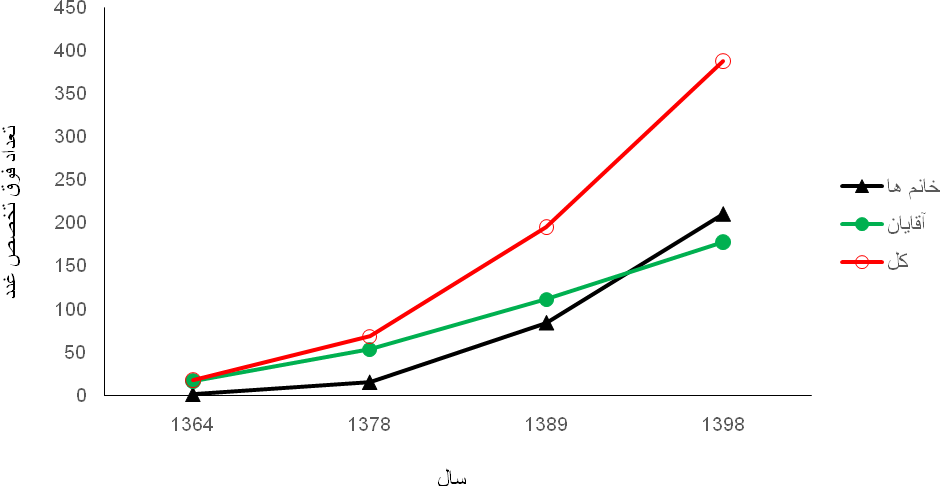 عزیزی ف. آموزش فوق تحخصصی و بیماری های غدد درون ریز و متابولیسم، 1399
تاریخچه رشته فوق تخصصی 
غدد درون ریز و متابولیسم
نظرات پزشکان فوق تخصصی آندوکرین ایرانیتعداد: 81 نفر، 52% خانم
عزیزی ف و همکاران.مجله غدد درون ریز و متابولیسم، سال 18، شماره 3، مرداد 1395، ص ۱۵۹ -۱۶۴
تاریخچه رشته فوق تخصصی 
غدد درون ریز و متابولیسم
علت اصلی انتخاب رشته داخلی قبل از شروع دوره، از نظر صاحبان فوق تخصصی غدد درون‌ریز و متابولیسم
* هر نفر 1 تا 3 علت اصلی را یادداشت نمود.
تاریخچه رشته فوق تخصصی 
غدد درون ریز و متابولیسم
درصد هر یک از پاسخ‌های مطرح شده برای سوال ”کدام یک از موارد زیر در تصمیم شما برای انتخاب رشته غدد درون‌ریز و متابولیسم موثر بودند؟*
* * هر نفر می‌توانست هرچند مورد را انتخاب کند.
عزیزی ف و همکاران.مجله غدد درون ریز و متابولیسم، سال 18، شماره 3، مرداد 1395، ص ۱۵۹ -۱۶۴
تاریخچه رشته فوق تخصصی 
غدد درون ریز و متابولیسم
مزایای رشته غدد درون‌ریز و متابولیسم در نظر صاحبان این حرفه
تاریخچه رشته فوق تخصصی 
غدد درون ریز و متابولیسم
محدودیت‌های رشته غدد درون‌ریز و متابولیسم در نظر صاحبان این حرفه
تاریخچه رشته فوق تخصصی 
غدد درون ریز و متابولیسم
نتیجه گیری
در رونق علمي جديدي كه پس از انقلاب شكوهمند اسلامي در سال 1357، شروع شده است، علم غدد درون‌ريز و متابوليسم به سرعت رشد و جايگاه مناسبي  را در تربيت نيروي انساني متخصص و محقق، افزايش تعداد مراكز پزشكي و بيمارستان‌هايي كه خدمات آندوكرين ارايه مي‌دهند، بهبود كيفيت ارايه خدمات مراقبتي بيماران، پيشرفت‌هاي عمده‌اي در تحقيقات اپيدميولوژي، پايه باليني و غربالگري بيماري‌هاي آندوكرين كسب كرده‌اند. اين پيشرفت‌ها سبب شده است كه علم آندوكرينولوژي در ايران ارتقا يابد و توسط مراجع بين‌المللي شناسايي گردد و اثرات آن در افزايش كمي و كيفي مقالات پزشكي و نيز درخواست از محققين غدد ايراني براي جلسات مشاوره‌اي در سطح بين‌المللي است.
تاریخچه رشته فوق تخصصی 
غدد درون ریز و متابولیسم
نتیجه گیری
پژوهشكده علوم غدد درون‌ريز و متابوليسم دانشگاه علوم پزشكي شهيد بهشتي و پژوهشگاه تحقيقات غدد درون‌ريز دانشگاه علوم پزشكي تهران به عنوان مراكز همكار سازمان جهاني بهداشت انتخاب شده و عهده‌دار رشد و توسعه علم آندوكرينولوژي، تربيت نيروهاي انساني و برقراري كارگاه‌ها و سمينار و ارتباطات بين‌المللي در سطح منطقه مديترانه شرقي مي‌باشند. پژوهشكده علوم غدد درون‌ريز و متابوليسم دانشگاه علوم پزشكي شهيد بهشتي برای سال ها محل دفتر خاورميانه و شمال آفريقا براي اجلاس بين‌المللي مبارزه با كمبود يد بوده و به عنوان دبيرخانه انجمن غدد درون‌ريز و متابوليسم ايران مسئولیت دفتر كنگره آسيايي و اقيانوسيه آندوكرين را به مدت 4 سال از 2003 تا 2006 به عهده داشت.
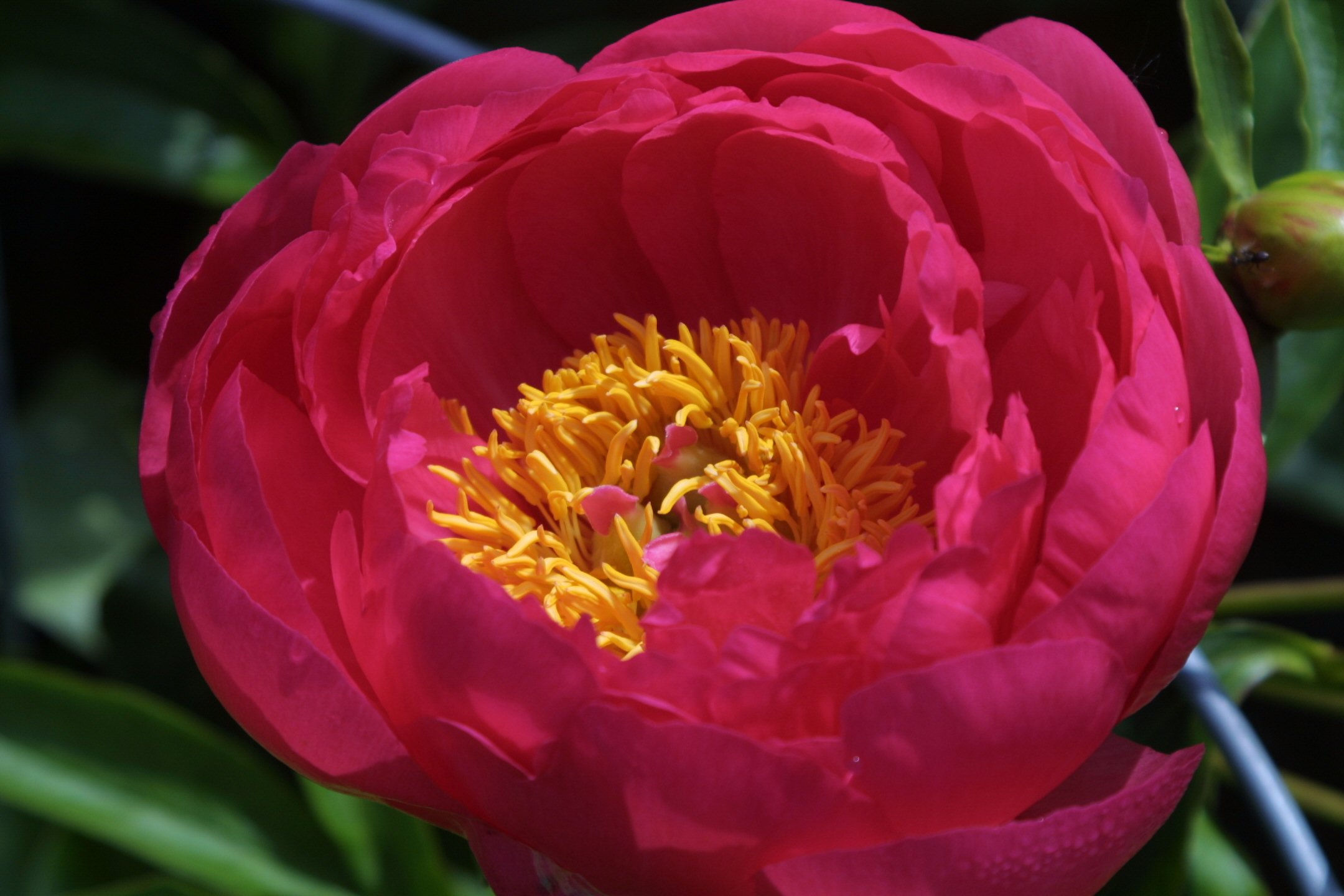